ASSESTAMENTOver.1.0
Ragioneria generale
a.a. 2015/16
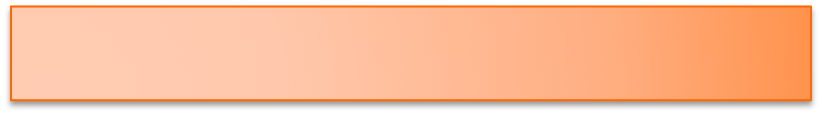 Si sono modificate le Attività?
Si sono modificate le Passività?
Se Δ A ≠ Δ P, ci sono costi o ricavi?
 Si è modificato direttamente il Netto?
FACCIAMO IL PUNTO 1/3
1.IDENTIFICAZIONE: tutti i profili tecnico-giuridici
2. ANALISI:
3. VERIFICA:  Totale DARE = Totale AVERE
2
FACCIAMO IL PUNTO 2/3
Abbiamo registrato:
Costituzione impresa e società
Acquisti, con vari regimi IVA
Locazione
Lavoro dipendente e lavoro autonomo
Vendite
3
Liquidazione periodica dell’IVA
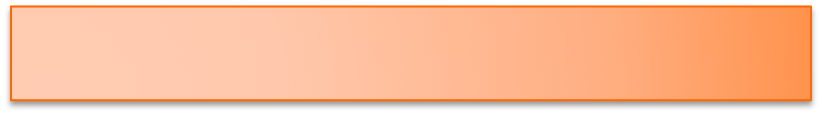 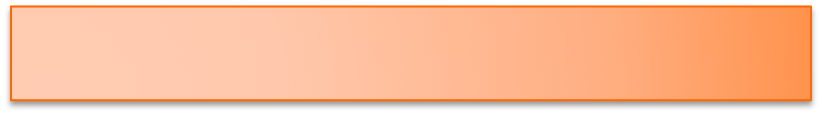 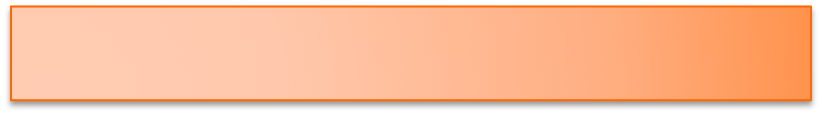 Libro Giornale:
In ogni istante, il totale degli importi iscritti in dare è uguale al totale degli importi iscritti in avere
Libro Mastro:
In ogni istante, il totale dei saldi dare è uguale al totale dei saldi avere
Bilancio di verifica:
Se si epilogano tutti i saldi dare nella sezione dare di un conto e tutti i saldi avere nella sezione avere dello stesso conto, questo conto è spento
FACCIAMO IL PUNTO 3/3REGOLE DI CONTROLLO o “Teoremi della partita doppia”
Prima 
Regola
Seconda 
Regola
Terza 
Regola
4
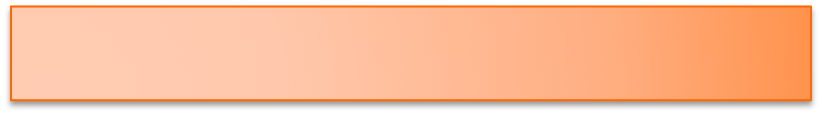 Se si attendesse la fine della vita dell’impresa, sarebbe facile determinare patrimonio, reddito, etc.
IL PROBLEMA “TEMPO” 1/2
Troppi soggetti non possono attendere
Bisogna produrre risultati di periodi intermedi(anno, trimestre, mese)
Problema della COMPETENZA:
quali eventi appartengono al periodo?
5
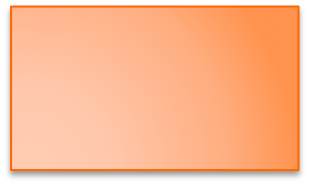 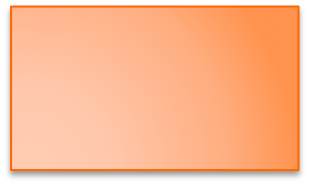 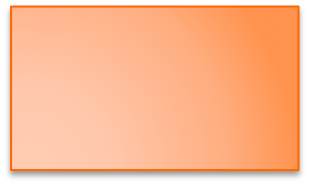 Fitto pagato posticipatamente
Ricavo con incasso differito
Premio di assicurazione pagato in anticipo
IL PROBLEMA “TEMPO” 2/2
Problema della COMPETENZA:
quali eventi appartengono (competono) al periodo?
6
Bisogna distinguere:
Costi e ricavi di competenza  CONTO ECONOMICO
Tutti gli altri valori             STATO PATRIMONIALE
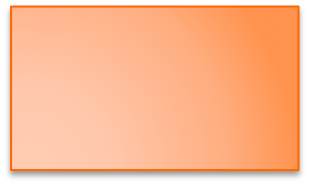 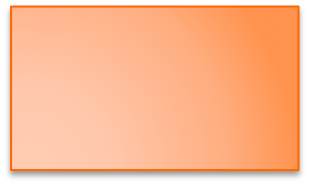 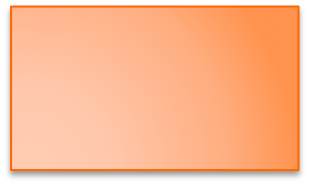 Nella situazione contabile sono presenti:
Attività – Passività – Netto – Costi – Ricavi
Serve un modello di ragionamento NON ARBITRARIO
PROBLEMA DELLA COMPETENZA
Come?
7
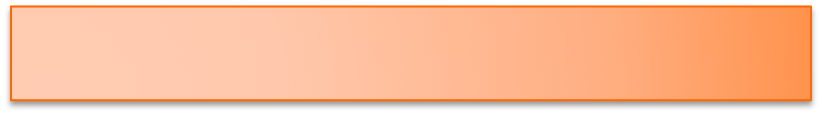 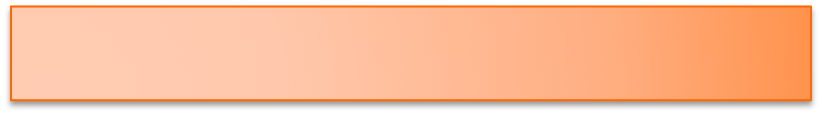 Principio di competenza economica
I fenomeni appartengono al periodo a cui si riferiscono sul piano economico/gestionale
c. di cassa o “principio di cassa”
I fenomeni appartengono al periodo in cui si verificano entrate e uscite relative
PRINCIPI DI COMPETENZA
COMPETENZA
8
Servono dei criteri precisi
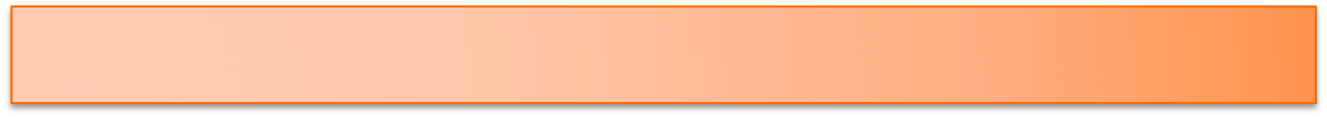 COMPETENZA ECONOMICA
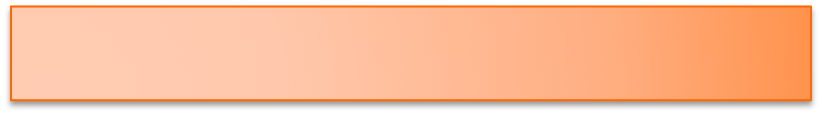 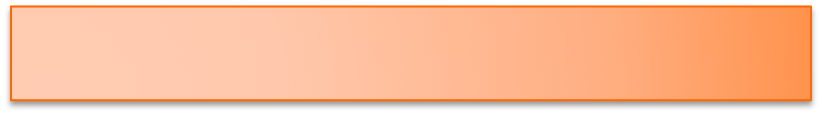 Principio di realizzazione dei ricavi
Un ricavo è di competenza se:
 il processo produttivo è completato;
e
 lo scambio è già avvenuto (sostanzialmente)
Principio di correlazione (inerenza) dei costi
Un costo è di competenza se:
 è correlato, direttamente o indirettamente, ai ricavi di competenza
LA COMPETENZA ECONOMICA (primi cenni)
9
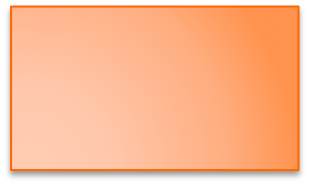 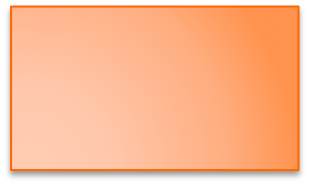 Nella SITUAZIONE CONTABILE sono presenti
Costi e Ricavi
PARTIAMO DALLA CONTABILITA’
di competenza
CE
non di competenza
10
SP
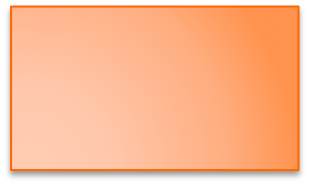 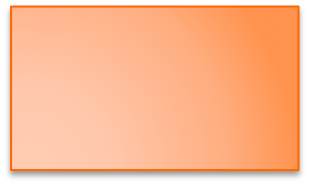 Nella SITUAZIONE CONTABILE sono presenti
Attività, passività
PARTIAMO DALLA CONTABILITA’
Generano costi e ricavi di competenza
CE
11
SP
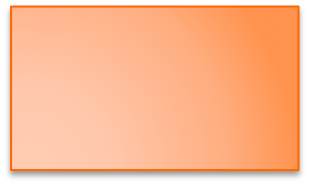 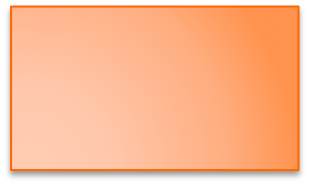 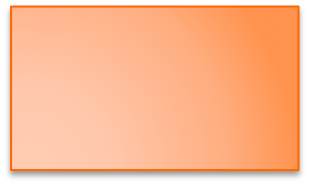 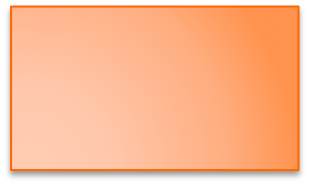 COSTI E RICAVI
CONTO ECONOMICO
STATO PATRIMONIALE
ATTIVITA’ E
PASSIVITA’
DALLA SITUAZIONE CONTABILE
Epilogo “naturale”
Non comp.
comp.
Dopo i giudizi sulla competenza
12
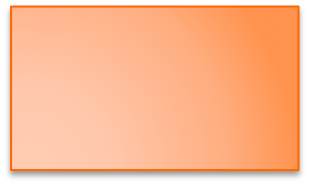 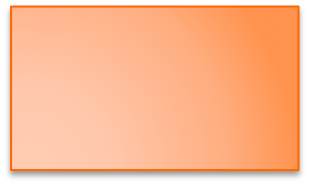 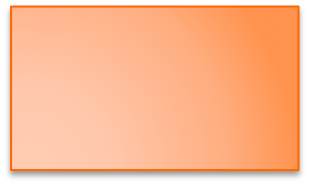 Sottrarre, eliminare, rinviare 
Costi e ricavi non di competenza
Osservando il 
CONTO ECONOMICO (reddito di esercizio)
Bisogna:
Aggiungere, integrare:
1 – Componenti generati da attività e passività
2 – Costi e ricavi di competenza ma non registrati in contabilità
SINTETIZZANDO
13
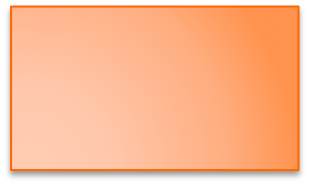 Alcuni costi e ricavi di competenza NON risultano in contabilità (es.: fitti posticipati)
OLTRE LA SITUAZIONE CONTABILE
AGGIUNGERE
14
CE
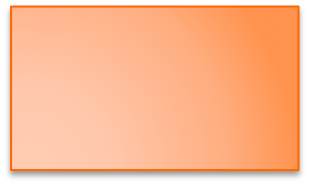 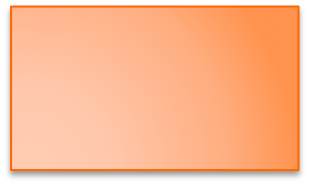 STATOPATRIMONIALE

Attività – Passività Netto

Costi non di competenza
Ricavi non di competenza
CONTOECONOMICO

Costi e ricavi di competenza

Componenti economici generati da Attività e Passività
STATO PATRIMONIALE E CONTO ECONOMICO
15
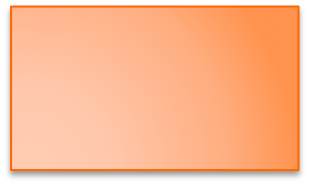 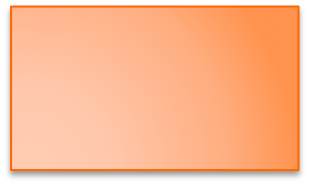 STATOPATRIMONIALE

Attività – Passività Netto

Costi non di competenza
Ricavi non di competenza
CONTOECONOMICO

Costi e ricavi di competenza

Componenti economici generati da Attività e Passività

Costi e ricavi di competenza aggiunti
STATO PATRIMONIALE E CONTO ECONOMICO
16
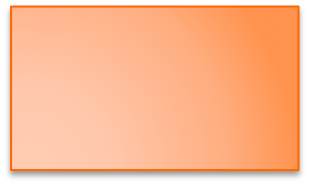 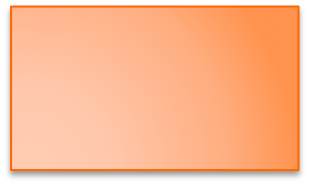 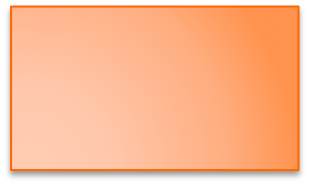 Scritture finalizzate ad affermare nei conti le scelte valutative di fine esercizio
Scritture di rettifica:
Rinviare al futuro ricavi e costi (rettificando il reddito)
Scritture di integrazione:
Aggiungere ricavi e costi (integrando il reddito)
LE SCRITTURE DI ASSESTAMENTO
17
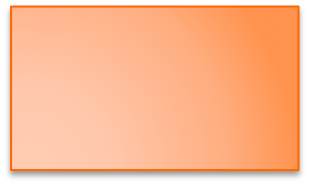 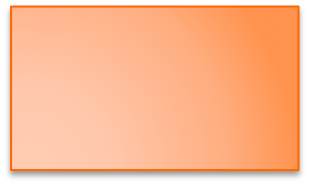 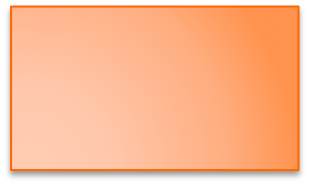 Scritture di assestamento finalizzate a registrare nei conti costi e ricavi di competenza
Integrazione di ricavi:
ATTIVITA’ a RICAVO
Integrazione di costi:
COSTO a PASSIVITA’
LE SCRITTURE DI INTEGRAZIONE
18
ALCUNI ESEMPI
Ammortamento
Consumi di beni consumabili
Fitti o interessi percepiti o pagati posticipatamente
Costo del lavoro, da corrispondere posticipatamente
Fatture da emettere, fatture da ricevere
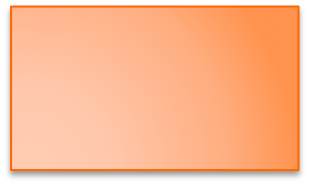 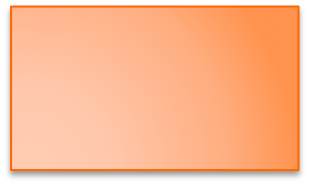 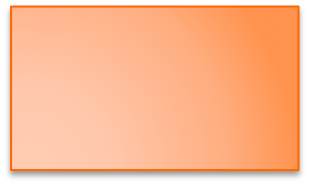 Ripartizione tra gli esercizi del costo di fattori produttivi ad utilità pluriennale
Ammortamento in conto:
AMMORTAMENTO a ATTIVITA’
Ammortamento fuori conto:
AMMORTAMENTO a FONDO AMMORTAMENTO
AMMORTAMENTO
20
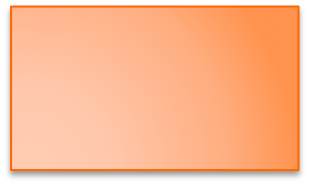 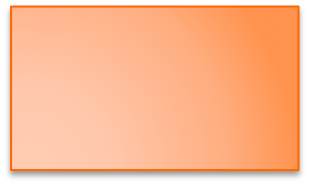 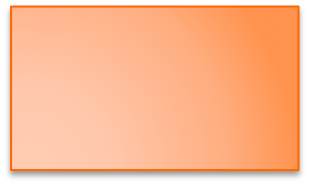 Scritture di assestamento finalizzate a rinviare costi e ricavi ai futuri esercizi
Rettifica e rinvio di ricavi:
RICAVO a PASSIVITA’
Rettifica e rinvio di costi:
ATTIVITA’ a COSTO
LE SCRITTURE DI RETTIFICA
21
ALCUNI ESEMPI
Fitti o interessi percepiti o pagati anticipatamente
Premi di assicurazione corrisposti anticipatamente
Ricavi incassati anticipatamente (es. biglietti ferroviari)
E ORA….
ESERCITIAMOCI
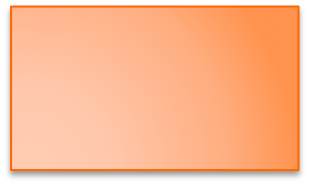 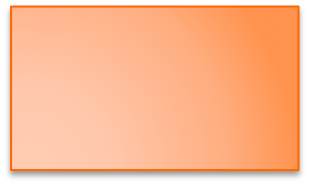 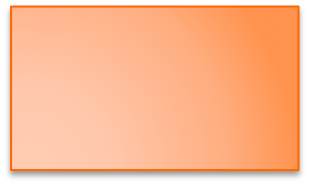 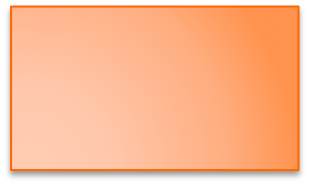 SEQUENZA OPERATIVA
1. Verificare la correttezza delle scritture continuative
2. Esaminare i conti accesi a costi e ricavi  SCRITTURE DI RETTIFICA, RINVIO
3. Verificare se ci sono altre operazioni in corso che hanno generato costi e ricavi di competenza SCRITTURE DI INTEGRAZIONE
IN SINTESI, A FINE ESERCIZIO
24
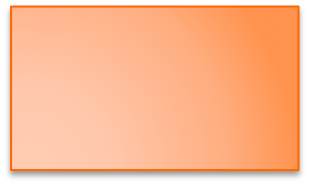 4. Esaminare i conti accesi ad attività e passività, per rintracciare costi e ricavi di competenza originati da questi(ammortamenti, etc, etc.)
 SCRITTURE DI INTEGRAZIONE
IN SINTESI, A FINE ESERCIZIO
25